1
Electronic Health Record Documentation
Module 3
Introduction
2
Healthcare Documentation 
Material that provides official information or evidence or that serves as a medical record
Communication of patient information and patient care

Electronic Healthcare Documentation
Computerized
Increases safe patient care
Eliminates handwriting discrepancies
Provides better organization of information 
Provides decision support for ordering medications and treatments
Data collection to help identify best practices
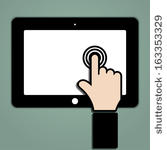 [Speaker Notes: Introduction

Healthcare Documentation: The medical record is something that most people know exists. They may, however, not fully understand the magnitude of impeccable documentation as not only a form of communication, but also as a means of evidence that is subject to legal ramifications.  

Electronic Healthcare Documentation: A good number of people have been to healthcare providers that enter their information into a computer. Ask the class if they know that EHRs are best practice for increasing safety in patient care?

Handwriting Discrepancies: Ask the class what kinds of errors could be made if they could not read their patient’s chart or plan for care? Discuss handwriting vs. computer entry as a means to increase safety (medication names/doses, treatments, the ability to find out prior care and the patient’s response.)

Decision Support: The class may not know this term. Explain in simple language that computers can help to give the best and most accurate information to healthcare providers so that their patients are getting the best care possible. Give examples: When to use cold vs. heat therapy, what lab work to order, which antibiotic will work the best for specific infections, how to clean around a catheter, and when specific treatments, tests, or medications are due. 

Data Collection:  Now that healthcare is moving toward computer documentation and EHRs, the ramifications of data collection as astronomical! Give examples: Collection of statistics to improve medical care (infections caused by foley catheters, illnesses associated with smoking and other lifestyle interactions, response to medications such as vaccines and antibiotics.)]
Learning Objectives
3
Upon completion of this section, the learner will be able to:

  Name three benefits of electronic health care documentation
  List three components of legal communication
  Define subject and objective documentation
  Name at least five conditions that are critical to report
  Give three examples of computer documentation entry selections  
  Describe how the EHR contributes to safer patient care
  Identify at least three EHR best practices
[Speaker Notes: Learning Objectives

Review the learning objectives without going into too much detail at this point.]
Communication
4
Electronic Communication of Health Information 
The sending and receiving of information. Documentation is how all care team members communicate.
Legal Communication
Factual
Objective
Timed and Dated
Signed – The EHR automatically captures the signature of the person doing the documentation via the log-in user name and pass code
[Speaker Notes: Electronic Communication of Health Information

Explain the premise of information exchange with EHRs.
 
  Ask the class if they have ever gone to a clinic or emergency room and gotten a phone call from their PCP the next day. 

  Give Examples: 

The Transition of Care Document is something that is emailed to home care organizations, long term nursing facilities, rehabs, and other hospitals when a patient is discharged from one hospital to the care of another providing organization. 

Providers have the ability to look up information (lab work, hospital notes, etc.) on their patients. 

Providers get detailed notifications when patients are in clinics and hospitals. 

Care providers and organizations MUST be linked into the EHR network in order to have this information exchange.

Legal Communication

Stress the importance of the EHR as a legal document that automatically captures date, time, and documenter. 

Stress the importance of factual and objective content. Note that there will be more on this in following slides]
Barriers to Communication
5
Foreign Languages
Education
Culture
Medical Terminology
Wellness / Disability
Literacy
Hearing impairments
Tone of voice 
Body language 
Clichés
Slang or Profanity
Giving Advice
[Speaker Notes: Barriers to Communication

Ask the class if they know of any other barriers to communication or if they have any examples to share.

Relate to EHRs:

Tell the class that some EHRs allow for documentation of communication barriers. Use example such as preferred language. Discharge and healthcare instructions can be printed out in multiple languages so that care providers know that their patients understand how to care for themselves.

Being aware of the barriers to communication can alert care providers to alter the way in which they communicate so that patients will have a better understanding and also be more likely to put forth more complete and accurate information. Don’t forget, this information is being entered into a computer. It is permanent and used to provide care and also to collect data. Examples: Patients may not want to give information like admit that they smoke or that they are illiterate to a provider that is using a harsh tone or demonstrating impatience.]
Subjective and Objective Documentation
6
Objective Documentation
Facts / Observations
Signs 

Subjective Documentation
Direct quotes
Symptoms
[Speaker Notes: Subjective and Objective Documentation

Objective Documentation:

Give Documentation Examples: Shortness of Breath, Lethargy (feeling tired), Vital Signs, Bruising, Pallor

Also give examples of things NOT to document: Anything that is not directly involved with the care of the patient  such as the weather, or what is on TV.

Subjective Documentation:

Give Documentation Examples: “I have chest pain”, “I have no pain”, “I tripped over the rug and fell”, “I fell nauseous”.

Again, it is not necessary to document things that are not directly related to patient care. 

Sum up by explaining the importance of brevity and also the importance of not documenting opinions.]
Communication and Documentation
7
Verbal Communication

Non-Verbal Communication

Using the senses to document
Sight
Hearing
Touch
Smell
[Speaker Notes: Communication and Documentation

Explain non-verbal documentation as being objective (factual).

Give examples or ask the class to give examples of non-verbal documentation using the senses:

Sight: Bruising, Cloudy Urine, Dark Tarry Stools

Hearing: Wheezing, Gurgling

Touch: A Lump, Crepitous (crackling skin around chest that indicates a pneumothorax)

Smell: Foul urine or stool or a wound, fruity breath (high blood sugar)]
Knowledge Checkpoint
8
The benefits of electronic healthcare documentation include:

 The elimination of handwriting discrepancies

 Providing better organization of information 

 Decision support for ordering medications and treatments

 Data collection to help identify best practices

 All of the above
[Speaker Notes: Answer: E All of the above]
Knowledge Checkpoint
9
Important components of legal communication are:

Fiction
Opinion
Timed, Dated and Signed
All of the above
[Speaker Notes: Answer: C Timed, Dated and Signed]
Knowledge Checkpoint
10
Barriers to communication include:

Language
Technical Jargon
Culture 
All of the above
[Speaker Notes: Answer: D All of the Above]
Knowledge Checkpoint
11
True or False: 
	Subjective documentation is a direct quote; Objective documentation is observed fact.
[Speaker Notes: Answer: True]
Plan of Care Documentation in EHR
12
Patient Centered
Holistic and specific to each individual 

Individualized  & Directed 
Contains information that informs caregivers of particular treatments and care that is performed

Continuity
All caregivers can give patient care in the same way so that there is no different interpretation or variation
The information in the EHR plan of care can be evaluated and updated by qualified providers to ensure best practice
[Speaker Notes: Plan of Care Documentation in EHRs

Explain the Plan of Care (also known as Care Plans) as a means to define and document the things that are done for the patient and the response.   

Patient Centered

Information is related to solely to the individual. Holistic, meaning the information encompasses all of the body systems including the psyche and also contains demographics (height, weight, address, insurance information).

Individualized and Directed

Each patient has a care plan that is specific to their needs. Give examples: treatments, tests (blood sugar), activity, diet, medications, etc..

Continuity

Ensures that all caregivers are consistent with the plan of care that the provider has outlined. 

Explain that care is not comprised of just tasks that need to be documented as completed. Questions: Is the treatment working? Is the wound better or worse or the same? How did the patient tolerate an activity?  How much did the patient eat/drink? How did the patient respond yesterday with a different caregiver?  

The Plan of Care is continually being updated in the EHR, capturing the patient’s progress or lack thereof.]
Critical EHR Documentation and Reporting
13
Signs and Symptoms to Document and Report Immediately
Falls
Chest Pain
Sudden weakness or loss of mobility
Severe headache
Trouble breathing
Bleeding
Burns
Bruises, abrasions or other signs of possible abuse, or statements of abuse
Change in mental status
Abnormal vital signs
Loss of consciousness
Change in condition
[Speaker Notes: Critical EHR Documentation and Reporting

This ties directly into the legal aspects of documentation and adds the reporting criteria. It is important that the documentation in the EHR
 match what is verbally reported. Again….data collection!

Incident Reporting – specific to organization. EHR documentation should NOT include entry stating that incident report was completed. Just the facts of the incident. Incident reports are NOT part of the EHR. Incident reporting is one method that organizations use to improve care by reviewing issues that patients and staff experience. 

Ask the class if they have any other examples or experiences with critical situations and how documentation was done.]
Knowledge Checkpoint
14
Information that is critical to report immediately includes all EXCEPT:

Patient reports having chest pain
Noticing symptom of shortness of breath
Ate all of breakfast
Falls
[Speaker Notes: Answer: C It is not critical to report that the patient ate all of the breakfast BUT this still should be documented.]
Documenting in the EHR
15
Documentation Basics

Computers & Accessories
Hardwired/Wireless
Laptops/Handheld

Software & Programs

User Name & Password
[Speaker Notes: Documentation Basics

Computers & Accessories: This is a great opportunity to discuss the various types of computers and accessories. Ask the class for examples: desk top, smart phone, tablet, etc… printer, headphones, scanner, etc…

Software & Programs: Not all EHRs look alike. They do, however, contain the same information; it just looks different. Compare this to online banking or shopping. They all look different, but the results are the same.

User Name & Password: Stress the importance of user authentication for identification and security.]
Entering Documentation into the EHR
Text Boxes & Text Fields are used to enter typed information into a document.




The area in a text box/field is limited to a specific number of characters.
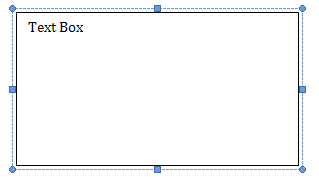 [Speaker Notes: Entering Documentation into the EHR

Textboxes & Test Fields

Ask if anyone has ever documented in a text box and what types of things were documented

 Explain how a text box/field can be limited to a specific number of characters

 Define characters as symbols & numbers

 Explain how spaces are also included in the field count]
Entering Documentation into the EHR
Drop Down Menu & List Box – List of choices that can be activated when selected.
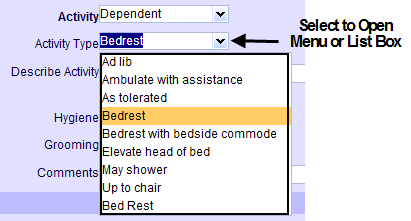 [Speaker Notes: Entering Documentation into the EHR

Drop Down Menu & List Box

Ask if anyone has used a drop down menu and discuss the purpose in selecting from a predefined list as a means to limit the documentation and make more efficient to save time.]
Entering Documentation into the EHR
Documentation can be made by selecting a radio button (circle) or check box (square) that is associated with a list of choices.
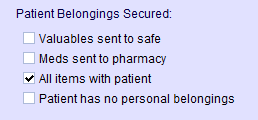 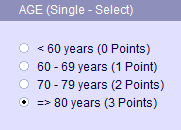 Radio Button
Check Box
[Speaker Notes: Entering Documentation into the EHR

Radio Buttons & Check Boxes

Ask if anyone has ever used these types of documentation choices and discuss purpose of efficiency in documentation as well as specific data collection.]
Completing Documentation
Documentation entries must be saved once completed. There are many different icons associated with saving information.





Saving the documentation entry records the name of the individual that is associated with the log-in user name.
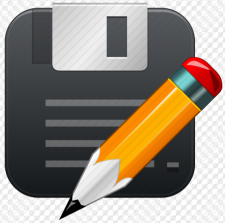 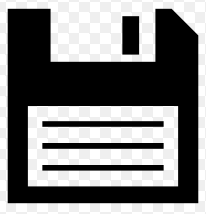 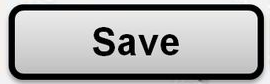 [Speaker Notes: Completing Documentation

 Different computer programs and software have various icons to save information

 All entries are associated with the user – the person who signs on to the computer with a specific username and password.

 Ask what would happen if the information entered was not saved.]
Knowledge Checkpoint
20
Various types of computer documentation are dependent upon:

Type of computer used
Software / Program
User permissions
All of the above
[Speaker Notes: Answer: D All of the above]
Knowledge Checkpoint
21
Some computer charting entries include:

Text boxes and text fields
Check boxes and radio buttons
Drop down menus
Save icons
All of the above
[Speaker Notes: Answer: E All of the above]
Increased Safety with EHR Documentation
22
EHR Identifies Abnormal Values 
Information entered into the EHR that is out of the normal range will flag in red or with an alert symbol to help the caregiver identify problems to report to the RN or provider

Vital Signs (BP, Temp, Pulse, Resp, Oxygenation levels)
Height and Weight (EHR converts pounds to kilograms)
Blood Sugars and other lab values
Medication doses that are out of range
[Speaker Notes: Increased Safety with EHR Documentation

Computer documentation has the unique ability to alert the person who is entering or reading the documentation to abnormal values.

Some EHR software contains required fields that must be filled out in order to save the information that is entered.

 Example: If you do banking or shopping on line, there is a pop up or warning when information is omitted or not valid such as credit card info or blank fields.]
Increased Safety with EHR Documentation
23
EHR Alerts 
Communicates provider ordered patient care tasks that are due or past due in order to provide the best care possible

Treatments – warm/cold therapy, dressing changes, skin care, etc
Medications – allergies, times due/overdue, incorrect dosages etc.
Activity related orders – HOB elevation, bedrest, ROM exercises, ambulation
Monitoring – blood glucose, vital signs, oxygen
[Speaker Notes: Increased Safety with EHR Documentation

 Provider Orders are entered by physicians, physicians assistants, nurse practitioners, registered nurses, and others that are part of the healthcare team.

 The EHR sorts these orders into task lists for RNs, CNAs, and other care providers.
 Examples: Medication Records, Treatment Lists, etc..

 Because the items on these lists are then set at specific dates/times, the computer can communicate tasks that are due and warn of tasks that are overdue.]
EHR Best Practice
24
EHR Best Practices
Document in real time
Enter documentation as soon as possible after care is given
Document clearly, truthfully, and succinctly
Document using your own personalized user name and password
Always log off when you are finished documenting
Never step away from the computer leaving yourself logged on
[Speaker Notes: EHRs Best Practice

 Real Time Documentation may be a new concept for some. Explain the benefits of documenting in real time vs. saving the documentation for the end of the shift: 
 Forgetting
 Feeling rushed
 Getting busy and not leaving enough time

 Ask audience what kinds of responsibilities they should have when documenting
 User ID
 Logging off
 Facts not Opinions
 Complete
 Protection of information

 Discuss confidentiality and log off as a means to protect user and patient]
Remember
25
If it was NOT documented….

							it was NOT done!
[Speaker Notes: Remember

Explain the phrase: If it was not documented, it was not done.

This is a common expression that is used frequently to make clear the importance of documentation, be it handwritten or computerized. If there is no record of care such as BP/HR checks, hygiene, skin care, or activity performed, then it is assumed that the care was not given. If nothing is documented, there is no proof of patient care.]
Knowledge Checkpoint
26
EHRs contribute to safer patient care by:

Alerting caregivers to abnormal vital signs and lab values
Reminding caregivers when treatments are due or past due
Providing decision support for best practice
All of the above
[Speaker Notes: Answer: D All of the above]
Knowledge Checkpoint
27
Best practice includes:

Leaving yourself logged onto the computer for convenience
Saving documentation for the end of the shift
Letting someone use your username and password because they forgot theirs
Documenting opinions
None of the above
[Speaker Notes: Answer: E None of the above]
Knowledge Checkpoint
28
True or False: 
	If it was not documented, it was not done means that there is no proof that care was given.
[Speaker Notes: Answer: True]
Summary
29
You have learned about:

  Benefits of electronic health care documentation
  Components of legal communication
  Subject and objective documentation
  Conditions that are critical to report
  Computer documentation entry selections  
  How the EHR contributes to safer patient care
  EHR best practices
[Speaker Notes: Summary

The summary is directly tied in with the learning objectives. This will give the class a final chance to review and reinforce what was taught. It will also give the class time to ask questions.]
Questions
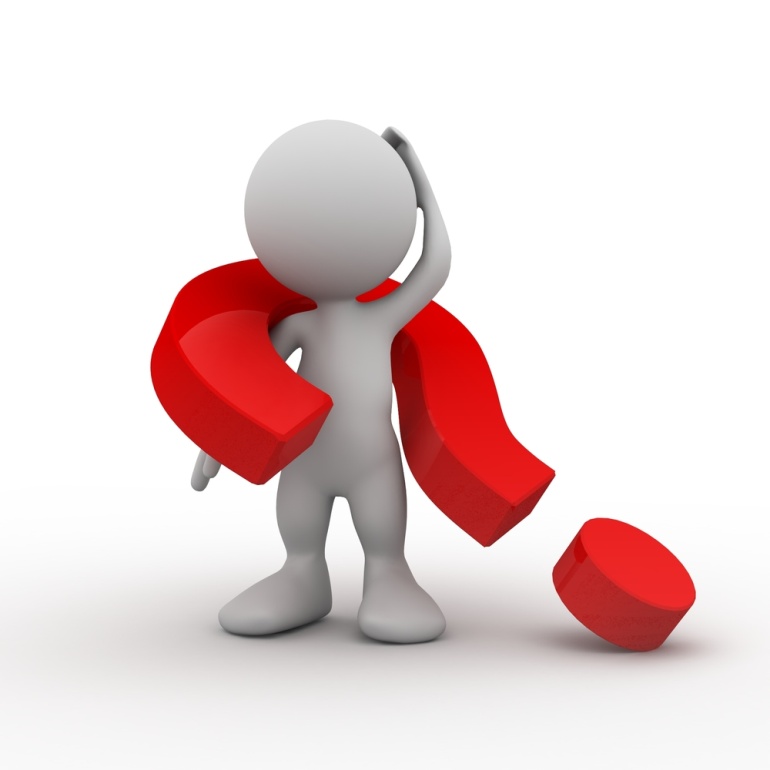 Thank You!
[Speaker Notes: Questions & Answers
 Thank You!]
Acknowledgements
31
This curriculum was developed with grant funding from The Healthcare Workforce Transformation Fund through the Commonwealth of Massachusetts, Executive office of Labor and Workforce Development.  The grant project was administered by Commonwealth Corporation and The Massachusetts eHealth Institute.
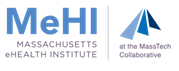 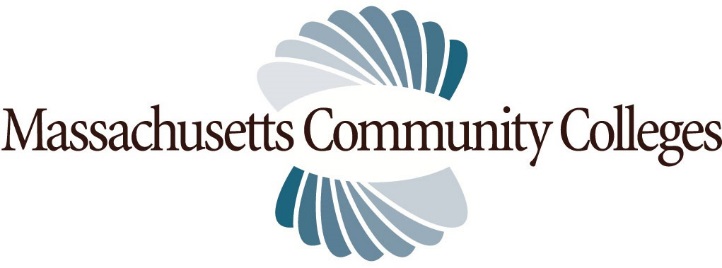